IE 469Industrial Applications of Operations Research
Teaching Staff
Industrial Applications of Operations Research
WHY?
Industrial Applications of Operations Research
The course is named as “Industrial” “Applications” of “Operations Research”
We will do some applications related to “industry” where you will utilize your OR background (and more...)

As you progress in this course, think of it as a real life job experience!
Pretend that you work at a consulting company and some tasks are assigned to you – I will definitely pretend that way!
Whether they are easy or challenging, you will have to do them.
Otherwise...
Industrial Applications of Operations Research
What can be an example application of OR in industry?
Production Planning 
Inventory Management
Transportation
Queuing Systems

How do you solve these problems?
What tools to use?
Availability?
Industrial Applications of Operations Research
Many commercial software you use to handle these problems will NOT be available to you!

There will be no CPLEX, no GAMS, no XPress, no Arena.
These software will cost $10,000+ each to get a license for a single computer. 

In some instances there will be no Internet connection except for email.
Especially in military or government based companies.
You will not be able to download any “trial” version of these software.
Industrial Applications of Operations Research
The most commonly installed software is MS Office Applications.
Word, Excel, PowerPoint, Access, Visio, Project…
Can you guess which one you would use the most?
Spreadsheets
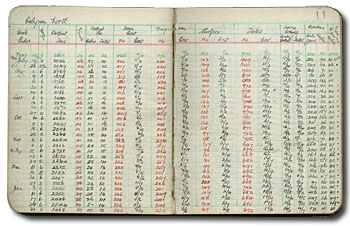 The first spreadsheet
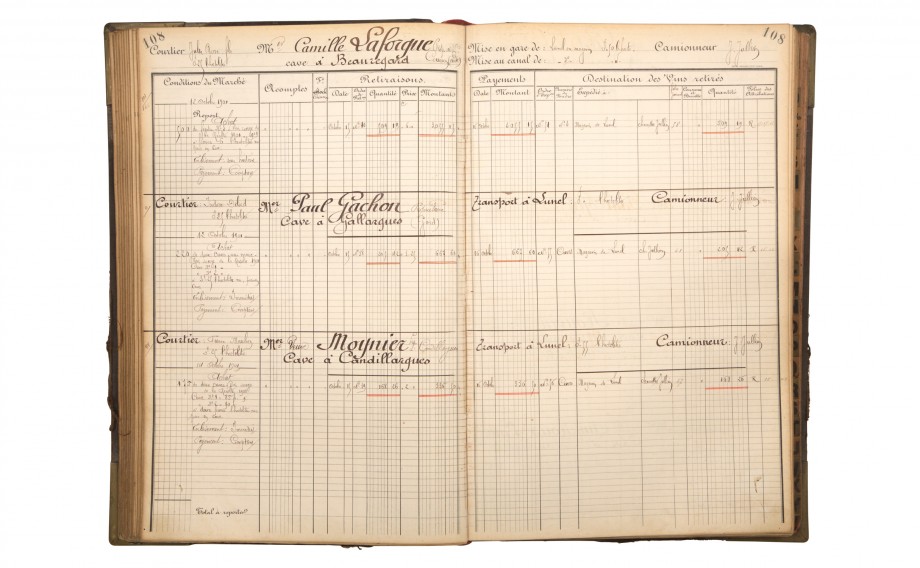 Spreadsheet
The data is “spread” among 
the sheet or sheets.
Spreadsheets
The first “modern” spreadsheet software:

VisiCalc (1979)








Initially for Apple II
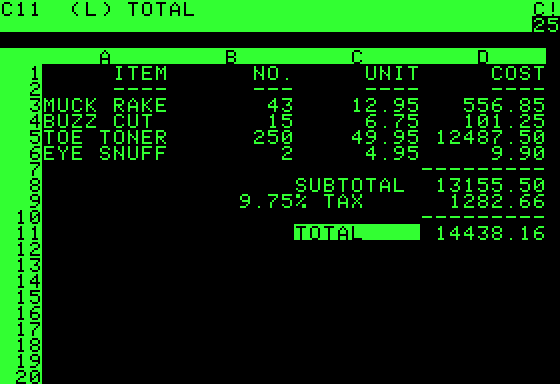 Spreadsheets
Next?

SuperCalc (1980)








For MSDOS
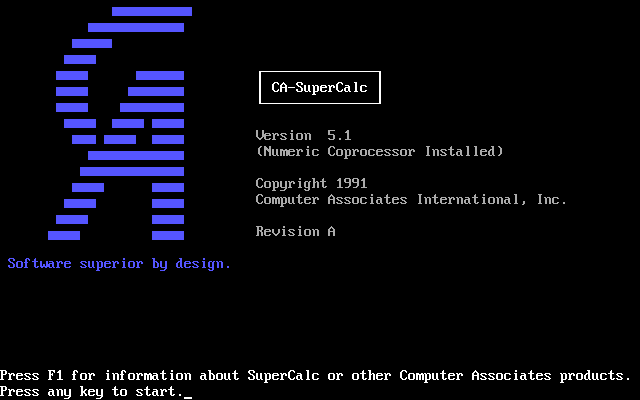 Spreadsheets
Next?
Microsoft 
Multiplan (1982)







Initially for MSDOS
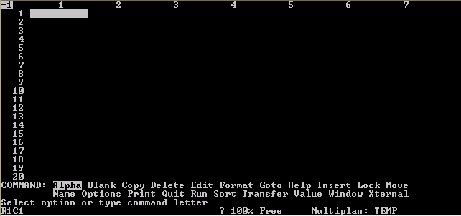 Spreadsheets
Next?

Lotus 1-2-3 (1983)








Initial version for MSDOS
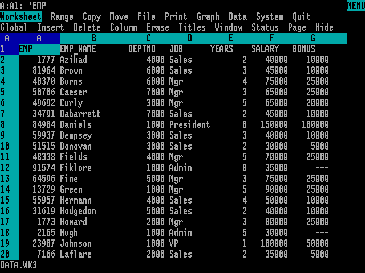 Spreadsheets
Next?
Microsoft 
Excel (1985)








Initial version for Macintosh – (MSDOS in 1987)
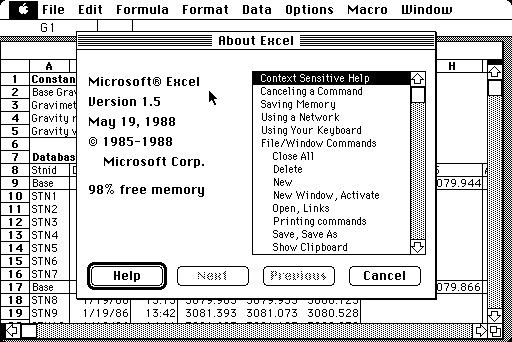 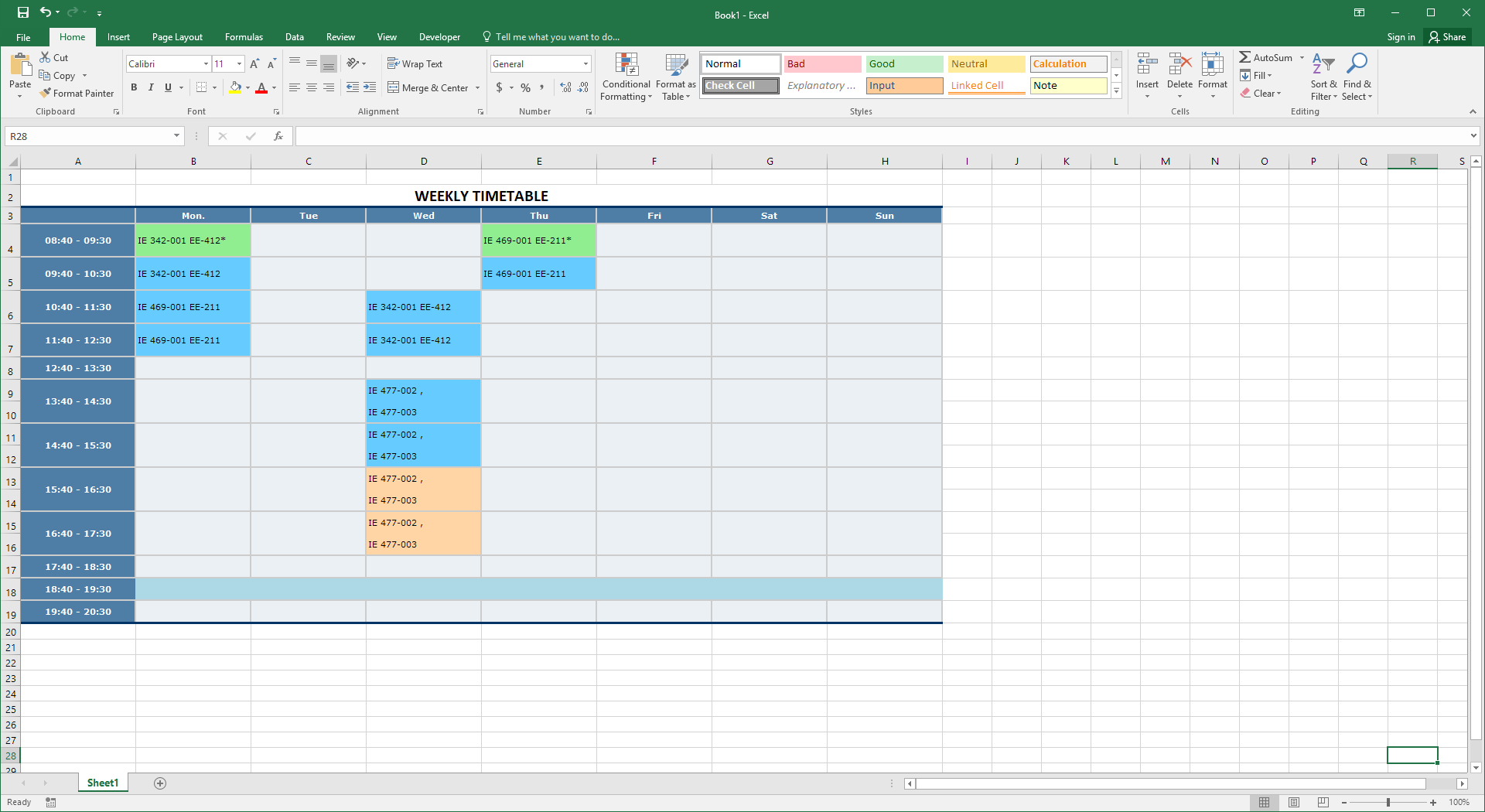 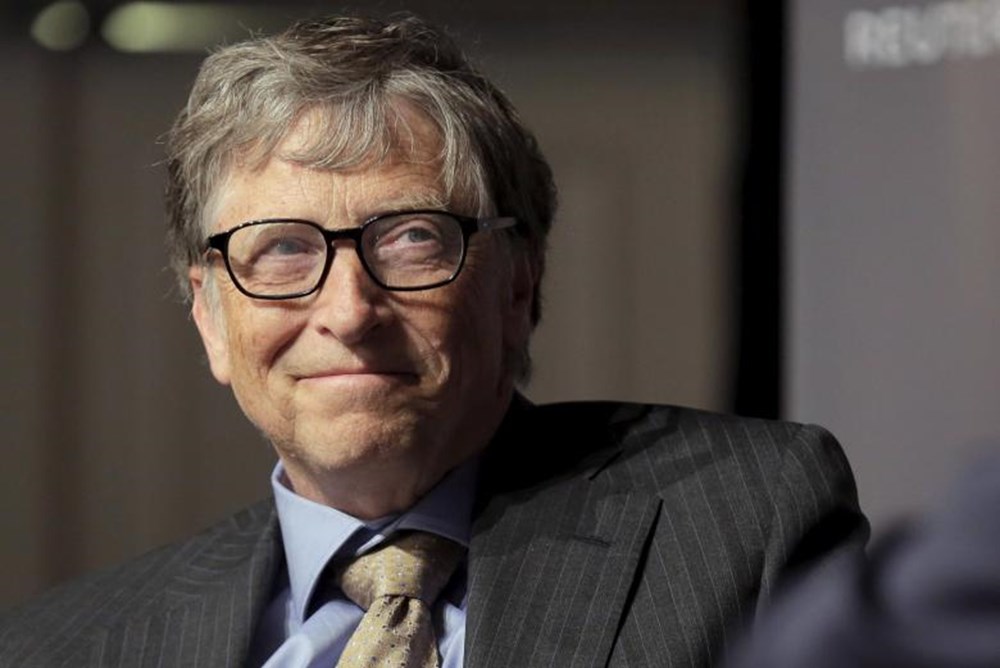 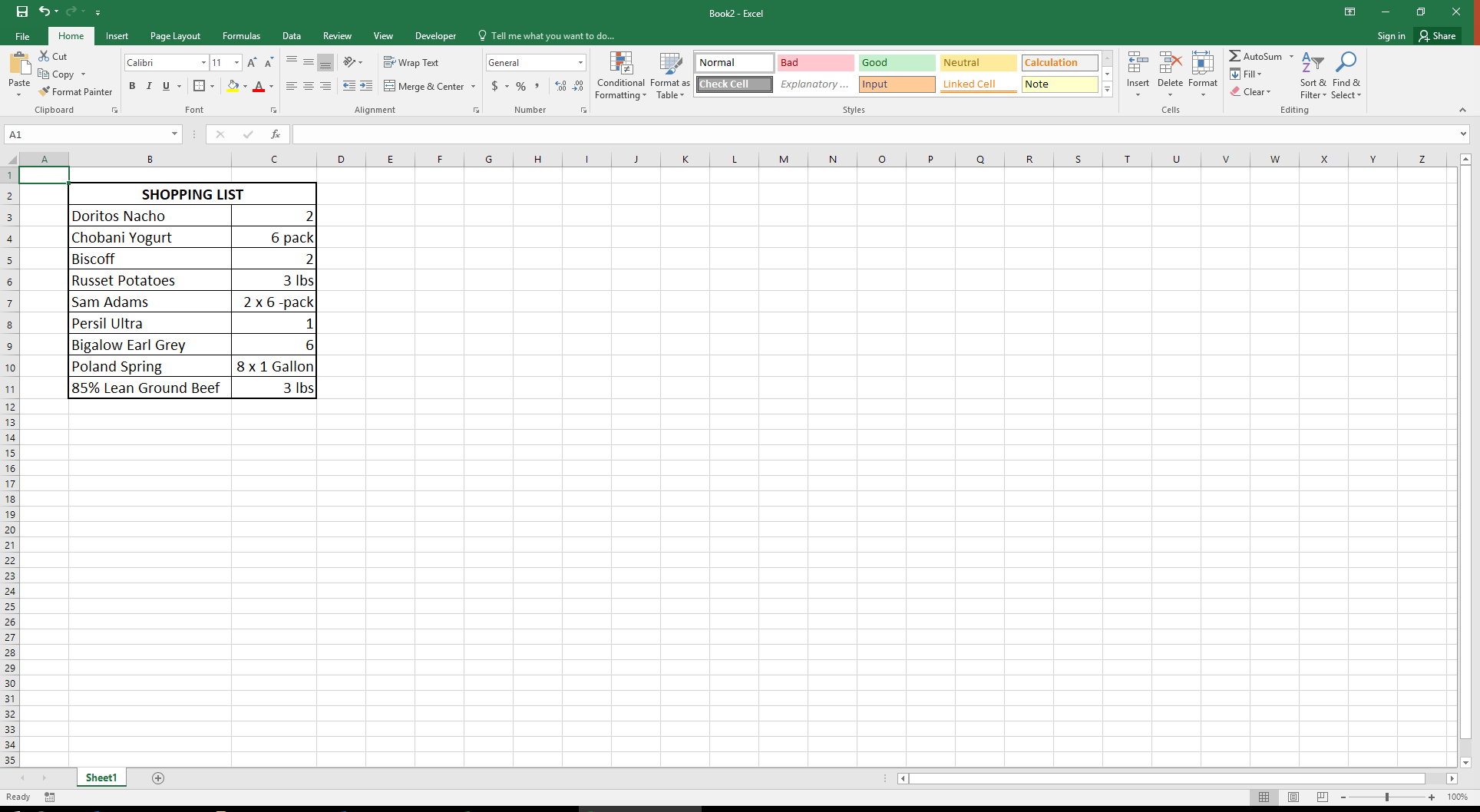 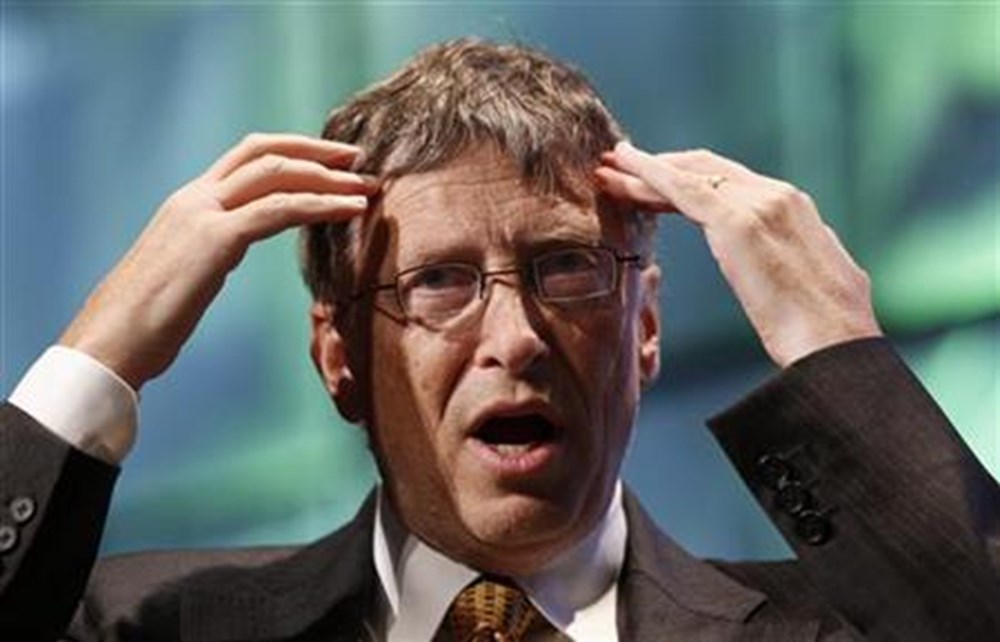 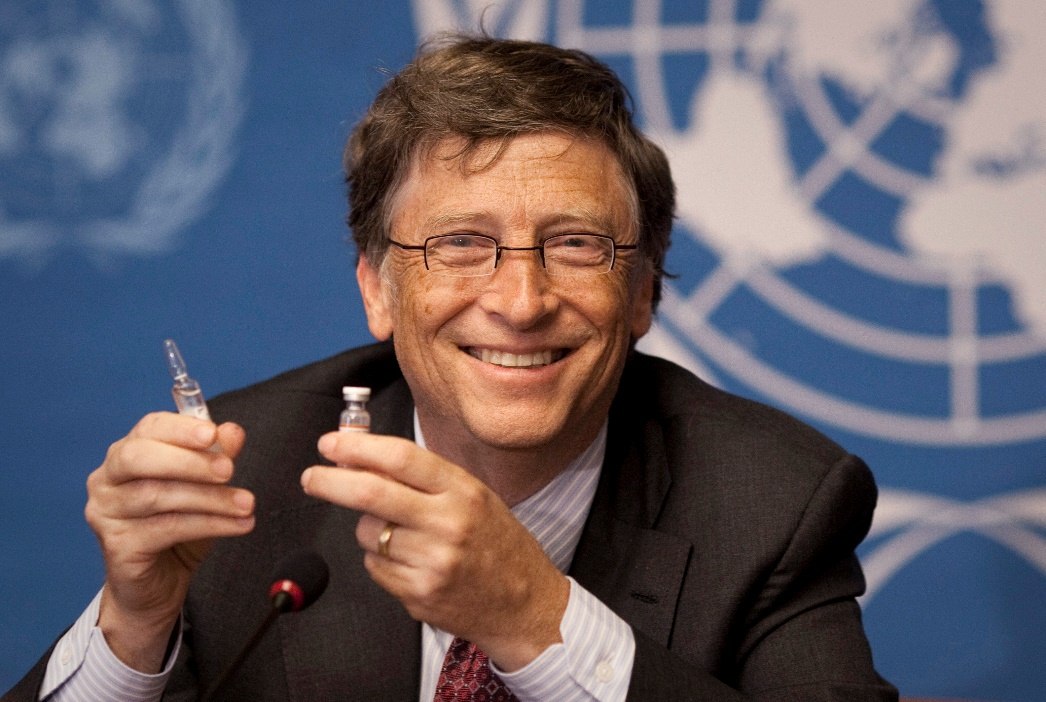 Spreadsheets
MS Excel is actually for tables like:
Annual budget items
Distance matrices
Production plans
Inventory levels
i.e. Tables that include big datasets, calculations, algorithms…etc.
Spreadsheets
A modern spreadsheet is an interactive computer application program for organization, analysis and storage of data in tabular form. 
Spreadsheets are developed as computerized simulations of paper accounting worksheets. 
The program operates on data represented as cells of an array, organized in rows and columns.
Besides performing basic arithmetic and mathematical functions, modern spreadsheets provide built-in functions for common financial and statistical operations.
Spreadsheets
MS Excel lets you do many different applications:
Production Planning – Use excel functions to make EOQ calculations to make production planning.
Capacity Planning – You can use Excel Solver to solve a mathematical model to make a decision on increasing the production capacity.
Transportation – You can code network flow algorithms (like Dijkstra, Floyd Warshall) and make routing decisions.
Queuing Systems – You can write codes to simulate a queuing system (like a bank, airport) and make a decision on number of tellers to hire.
What else?
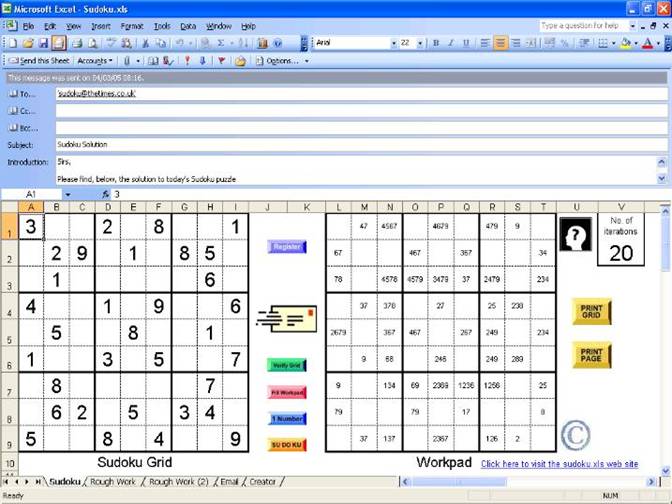 What else?
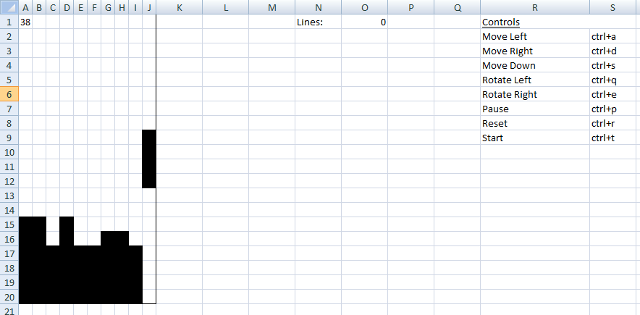 What else?
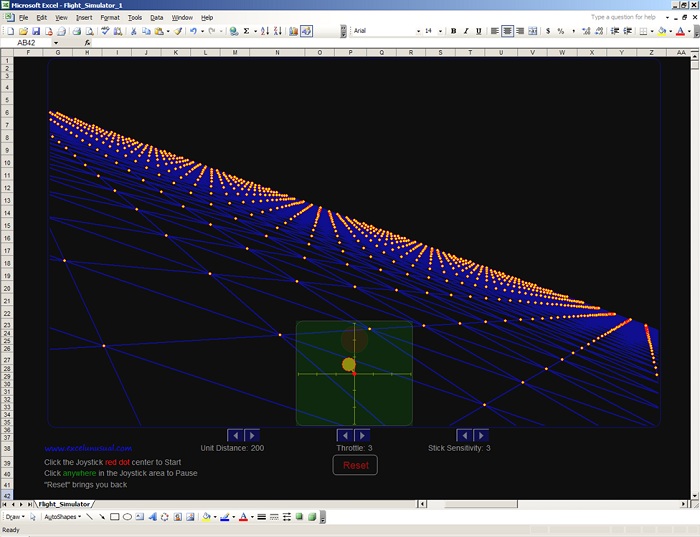 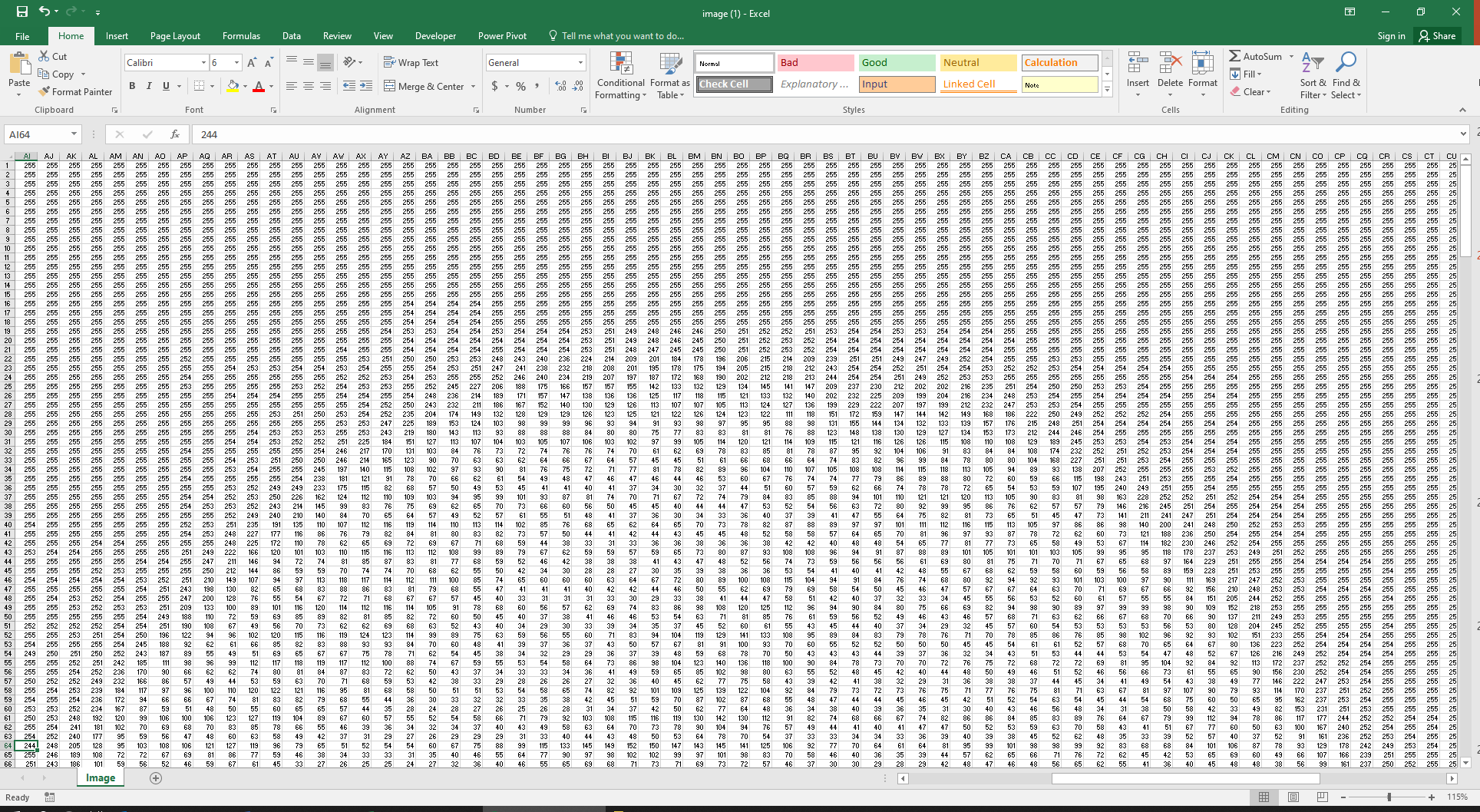 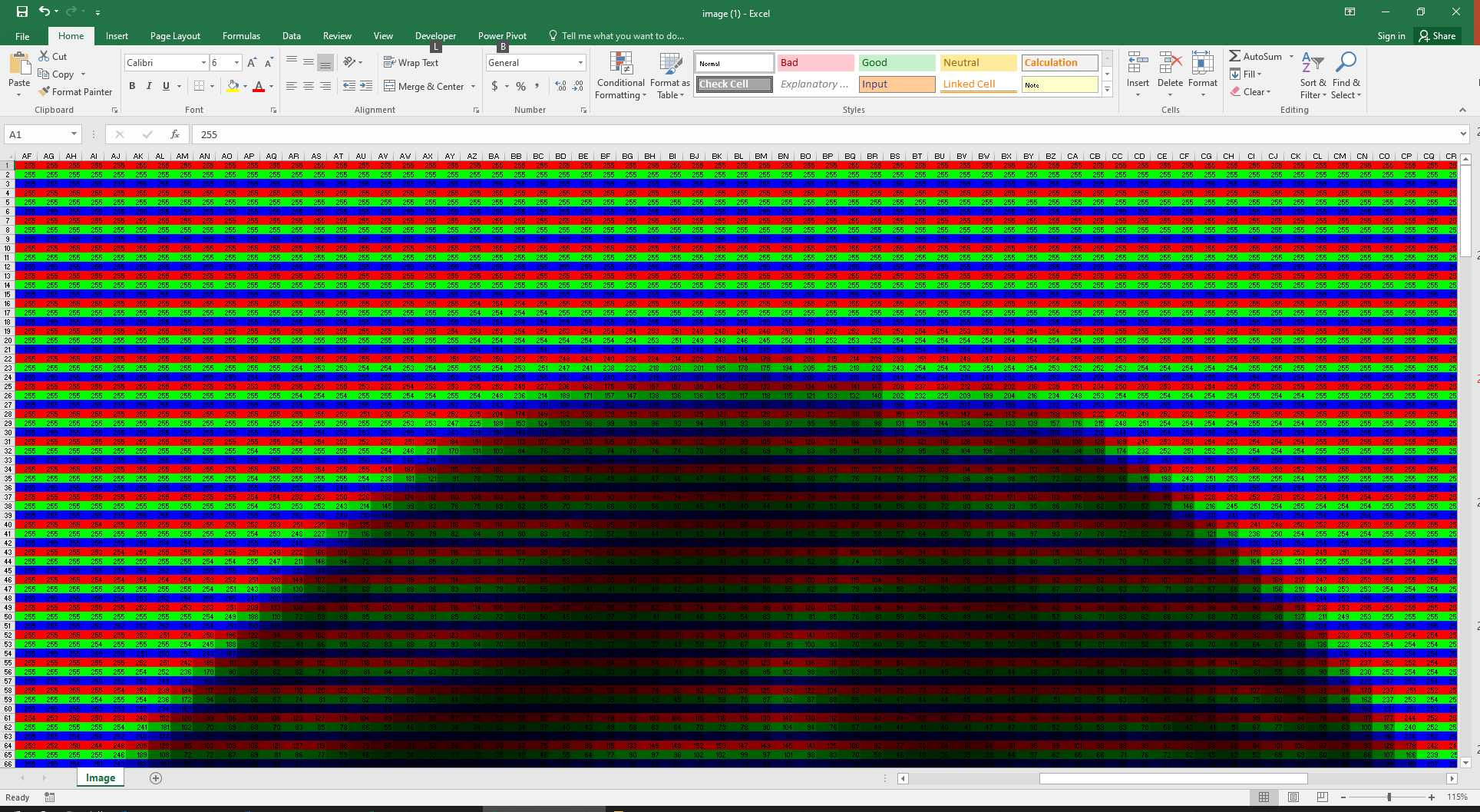 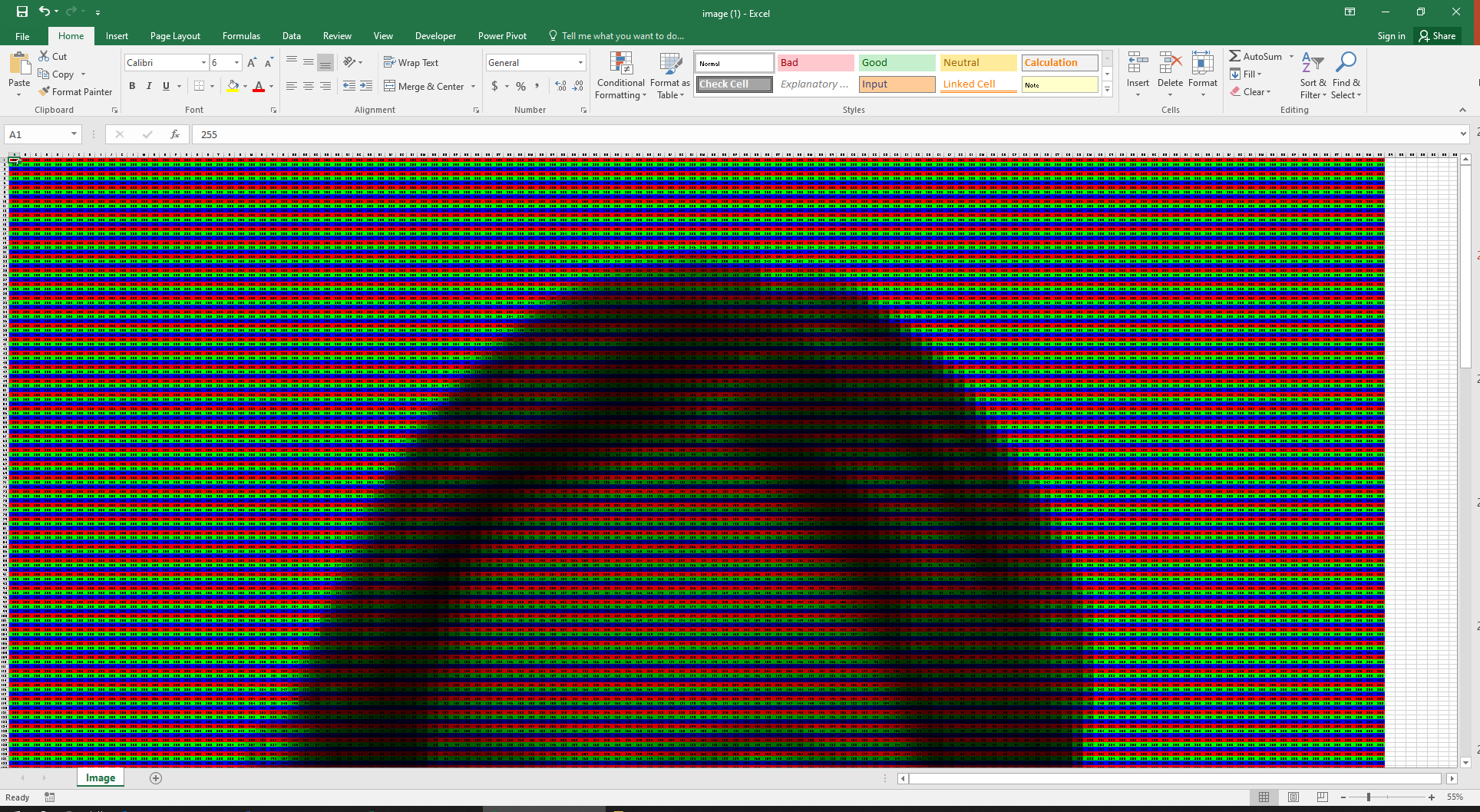 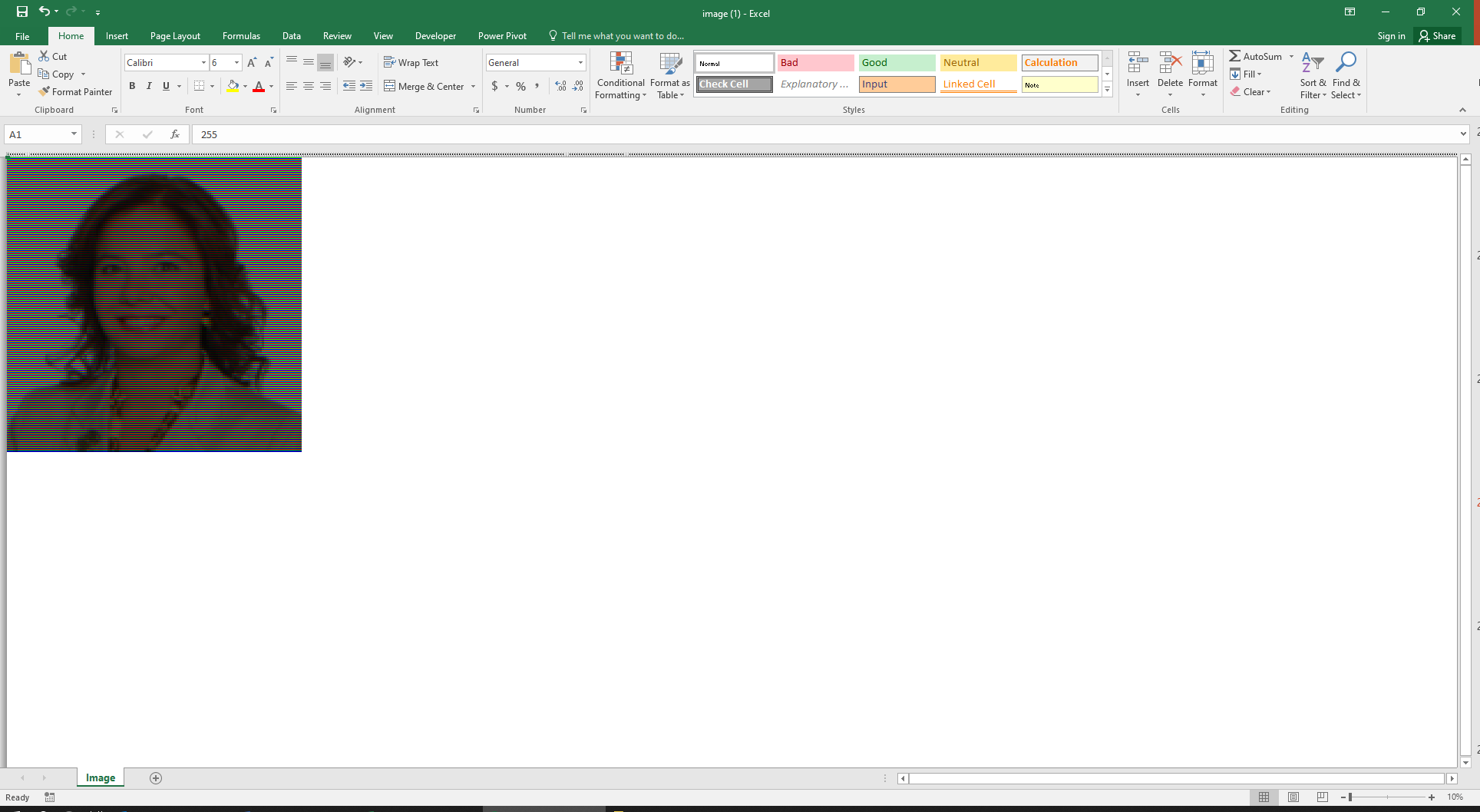 What else?
Course Objectives
You will learn how to write complex formulas using MS Excel.
Not limited to simple sums, averages...etc 
Decision making, data analyzing (if, vlookup, pivot tables)
You will learn how to use MS Excel Solver (and OpenSolver) to handle linear and integer programming problems. (There may even be non-linear programming models)
You will learn how to handle stochastic and statistical models and do simulation in Excel.
You will learn how to code in VBA. (Not the algorithm logic!)
You will write codes that will enable you to solve problems utilizing heuristic algorithms.
You will develop some small applications using VBA.
Course Objectives
This is a hands-on interactive course!
In some classes, there will be demos which you should follow on your computers.
In some classes, you will be assigned some case or lab studies.
Case Studies
You will be assinged some case studies as much real as I can possibly get for this course!
There will be real datasets.
There will be almost real situations.
You should prepare a presentable product for each case.
Presentable: Neat, clean, easy-to-follow and result oriented.
Just like you present to your manager.
The case studies will be on Fridays at regular class hours.
Will be done with groups of 3 students.
You will have approximately ONE day to submit your work.
If submitted before the lecture ends  Graded on full credits
If submitted until 17:30 the next day  Graded on 70% of the total credits.
Lab Studies
Lab Studies will help you learn the syntax of VBA.
These will be similar to CS113-114-115 labs.
You will follow instructions to first learn some syntax/functions and then will be asked to solve a related problem.

Lab studies will NOT be graded.
Project
This is going to be a very challenging project!
Again a real-like project with real dataset.
You will be ABSOLUTELY free to choose the method to solve the problems.
Groups will compete as they will present their findings at the end of the semester.
You will have at least a month to submit it. Start as early as you could.
You should again prepare a presentable product.
Failing to submit the project will result in an FZ grade!
İlk midterme kadar basic excel bilgisi sonra bir anda şok edici şeyler oluyor. O noktadan sonra sıkı tutmak lazım. Direkt excel dersi değil kesinlikle. IE324de öğrendiklerimizi labda, IE482/IE479da öğrendiklerimizi kullandık biraz projede, belki gelecek dönemlerde de yardımcı olabilir farklı dersler. Projesi için çok zaman harcamanız gerekli.
Derste anlatılan 1, case ve projede istenilen 10. ALMAYIN. Vallahi almayın. Eski evaluationları okuyunca "Bu kadar da olmaz ya." diyorduk dönem başı. Az bile demişler. Çözülmüyor arkadaşlar anamız ağladı yok yani o proje çözülmüyor. 50+ saat harcamışımdır yine de istediğim gibi olmadı. Tamamı bitmedi zaten ona rağmen olan kısım da istediğim gibi olmadı. Bu dersi alacaksanız gidin öncesinde bir excel-vba kursuna yazılın öğrenin sonra alın.
Ders çok güzel. Daha önce Bilkent'te aldığım hiçbir derste bu kadar şey öğrendiğimi hatırlamıyorum. …..  Fakat dersin en kötü yanı kesinlikle projesi. 1 ay süre veriyor Emre hoca. Ben bir hata yapıp 1 ay yerine 3 haftamı ayırdım. Yetişmedi. Projeyi hiç yükleyemezseniz FZ alıyorsunuz zaten ama 1 ayda mutlaka bir şey yüklenir. Asıl sıkıntı projeyi bitirmek. 3 hafta uğraştım. Her gün belli bir vaktimi bu projeye ayırdım. Son birkaç gün sabahladım. Projedeki istasyon isimleri midemi bulandırmaya başladı. Olur da bir gün New York Penn Station ziyaret etmek durmunda kalırsam orada kusmaktan korkuyorum. Proje üstümde büyük bir travma bıraktı. Emre hoca ilk dersten projenin zor olacağını söylüyor zaten. Fakat bu kadar zor olabileceği insana pek mantıklı gelmiyor en başta. Az ders yükünüzün olduğu bir dönemde almak mantıklı, size çok şey katar. Ama yoğun bir dönemde almayın, boşuna WD harcarsınız.
DERS COK ZOR PROJE COK ZOR CASELER COK ZOR Projeye şakasız 40-50 saat uğraşmışımdır ama OLMUYOR. Çalışmıyor projem. Ve F yeme ihtimalım var. Bu dersi alacaklar bir kere daha düşünsün. ….. Bu derss kesinlikle 6.5 ECTS olmalıydı. Ie 202 bile artık 4 krediye cıktı, 6.5 ects oldu ve ie 202 en basit ders, ie 469 kesinlike çok daha uğraş gerektiriyor. Case'de %3 için 2 saat aralıksız çok zor bir case üzerine çalışmanız gerekiyor ve genelde yetişmiyor. Proje zaten o kadar zor ki artık benim hayatım proje oldu, gerçekten rüyalarıma giriyor, aralıksız 2 haftadır projeyi düşünüyorum her vaktimde sadece projeye bakıyorum, bugun deadline'ı bitiyor, çok güzel gerçek hayata uygun bir proje ama çok zordu. Zorluğu aslında keyif verdi çünkü beyin kullanıp çok çok düşünmek iyi oluyor fakat yazdığım kodların çalışmaması artık beni sinirlendiriyor. Dersin olumsuz yönü olarak bunu diyebilirim, beni çok yıprattı, çok zor.
Last Semester’s Project
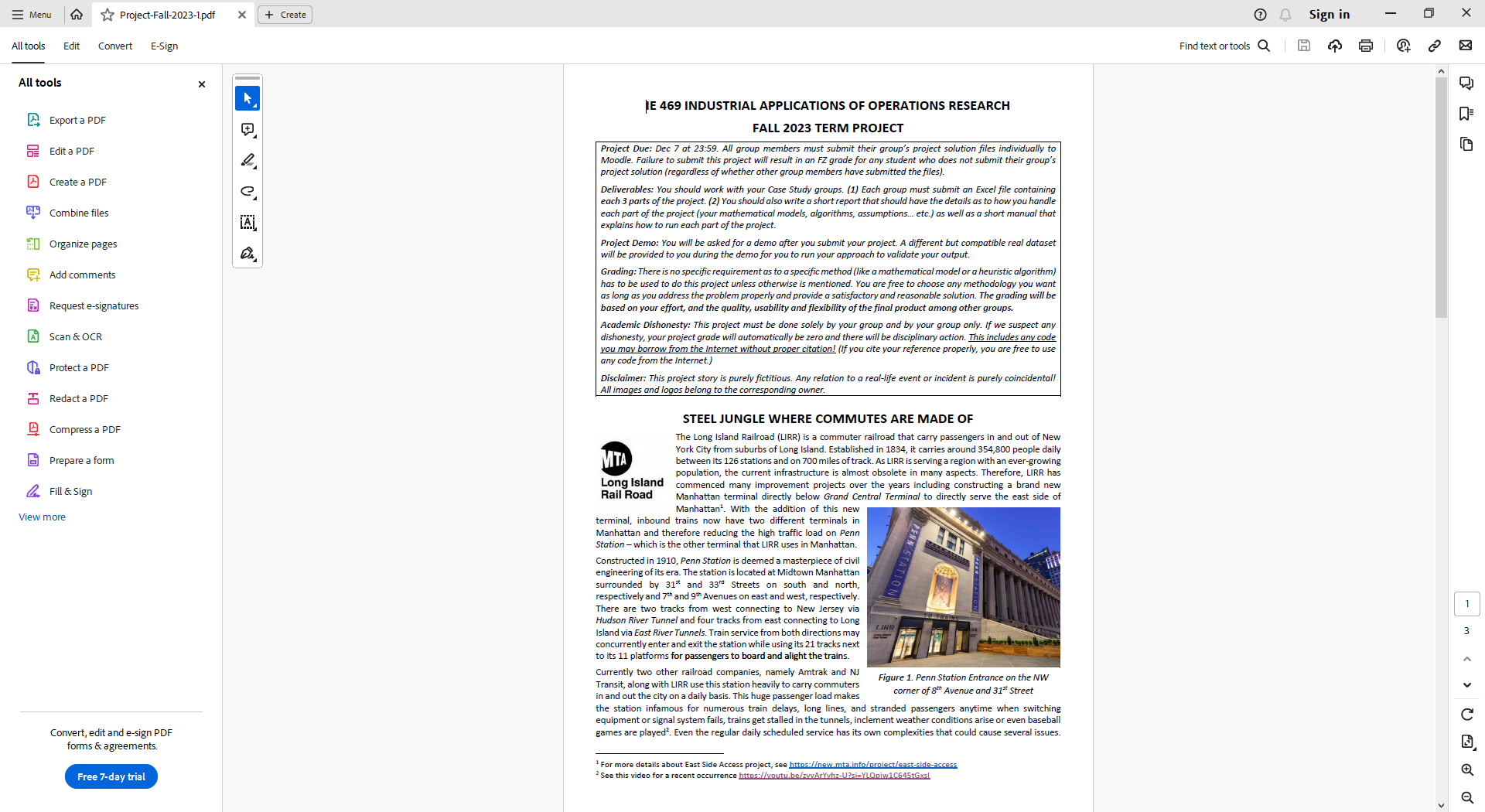 Penn Station Track Assignment
This Semester’s Project
Who knows... 
Groups
Case studies and Project can be done with a group of maximum 3 students.
Not any three students!
No more than two students in the same group, who are also group members in IE477-IE478 courses.
Groups of one or two students are allowed but HIGHLY DISCOURAGED!
Send your group info to the course TA by the end of this week!
Industrial Applications of Operations Research
Assessment:
30% - Midterm Exam
15% - 6 in-class Case Studies (Lowest dropped) (3% each)
0% - 3 in-class Lab Studies
25% - Group Project (Groups of max 3 students)
30% - Final Exam
Software Requirements
The software Microsoft Excel for Windows is absolutely required for this course!
There are free Excel alternatives (like OpenOffice, LibreOffice) but I cannot guarantee these free alternatives will have all the functionality needed as per our coverage, especially in VBA.
If you are a Mac user, Microsoft Excel for Mac is generally fine but it does not have User Forms in VBA. So, you will need a Windows computer for at least Userforms.
If your Excel display language is not English, check Options>Language and install English as the display language. (This is required for the correct function names)
Software Requirements
This means, Mac users or students with no Microsoft Excel should arrange a Windows computer with Microsoft Office. 
You are welcome to use the BCC Computer Labs.
Other Requirements
IF YOU ARE SHOWING ANY SYMPTOMS
WEAR A MASK!
Prerequisites
Even though IE 303 is the formal prerequisite for this course, you must be comfortable with core IE courses:
IE 324
IE 325
IE 342
    Statistics: 
MATH 260 
    Computer programming logic: 
CS 113
CS 114
	or
CS 115
Available texts
VBA for Modelers: Developing Decision Support Systems 
 Author: S. Christian Albright (2007), Indiana University Kelley School of Business
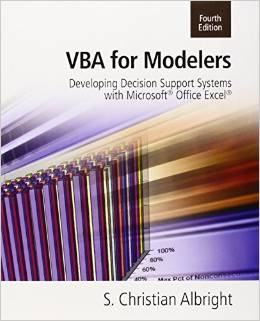 Developing Spreadsheet-Based Decision Support Systems
 Authors: M.H. Seref, Ravindra A. Ahuja, Wayne L. Winston (2007), University of Florida, Department of Industrial & Systems Engineering
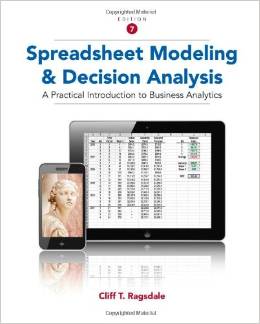 Spreadsheet Modeling and Decision Analysis: A Practical Introduction to Business Analytics (2014)
 Author : Cliff Ragsdale (College of Business at Virginia Tech)
Questions?